A Differential Theory of Radiative Transfer
Cheng Zhang1, Lifan Wu2, Changxi Zheng3, 
Ioannis Gkioulekas4, Ravi Ramamoorthi2, and Shuang Zhao1
1University of California, Irvine	2University of California, San Diego
3Columbia University	4Carnegie Mellon University
[Speaker Notes: Thanks for the introduction and thank you all for attending my talk. I am Cheng from UC Irvine. I am going to present our recent work on a differential theory of radiative transfer.]
What is differentiable rendering?
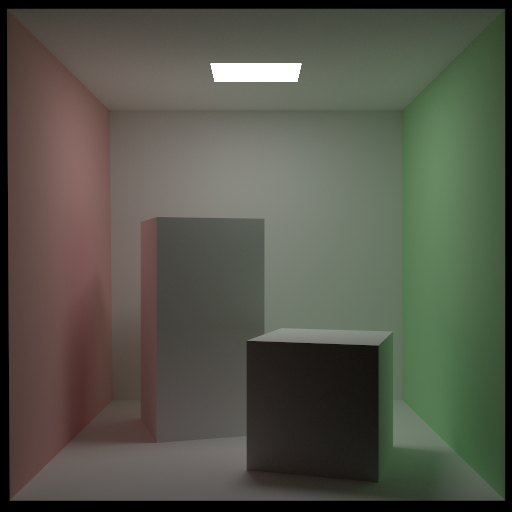 Photorealistic 
image I
Differentiable
rendering
Rendering
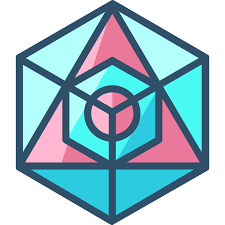 Geometry
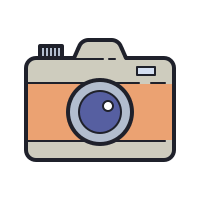 Camera
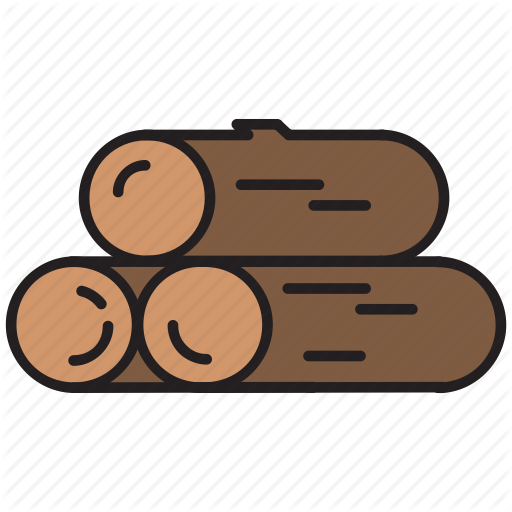 Material
?
3D Scene
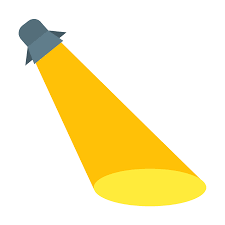 Light
Derivative 
image I’
[Speaker Notes: Given a fully described 3D scene, we know how to render a photorealistic image pretty well.

(click) Differentiable rendering, in contrast, focuses on computing the derivative of the image with respect to a certain parameter, say the position or color of an object in the scene.

This challenging problem has remained underexplored in computer graphics.]
Why do differentiable rendering?
Inverse rendering
Enabling gradient-based optimization

Machine learning
Backpropagation through rendering
[Speaker Notes: Differentiable rendering has recently received great attention because it has a few important applications.

For example, it is a central ingredient for solving inverse rendering problems using gradient-based methods such as stochastic gradient descent.

Also, it allows integrating complex light transport simulations into machine learning pipelines efficiently by enabling backpropagating gradients through the rendering processes.]
Rendering
Scene parameters
Photorealistic image
Differentiable rendering
derivative image
[Speaker Notes: The rendering process can be considered as a function F that maps scene parameters to rendered images.

(click) Similarly, differentiable rendering is about computing the derivative of F with respect to scene parameters.]
Scene Parameters
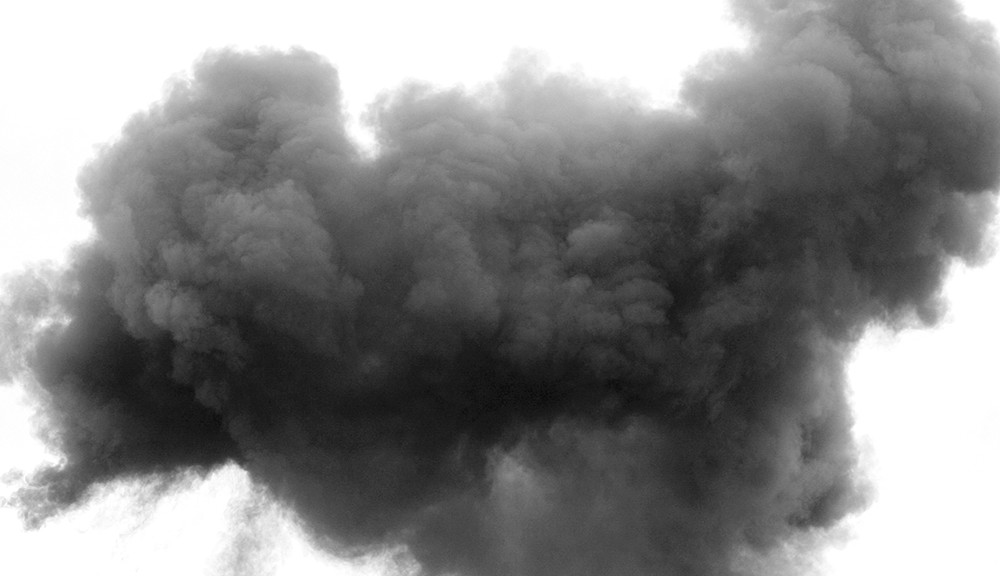 [Speaker Notes: A scene is typically described using many parameters. These can include the diffuse albedo of a surface, (click) positions of mesh vertices, and (click )spatially varying density of a medium (pause)]
Previous work
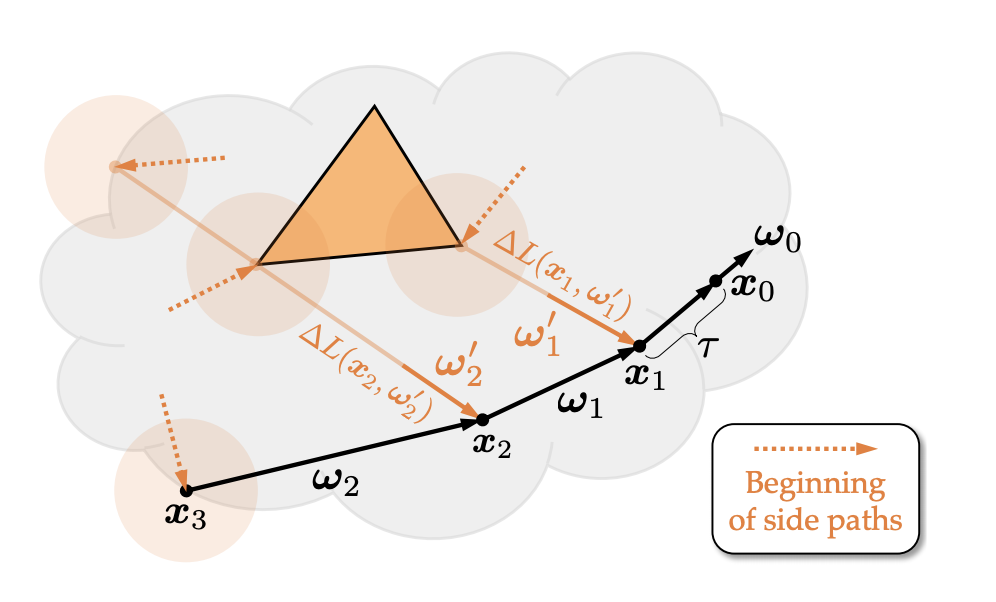 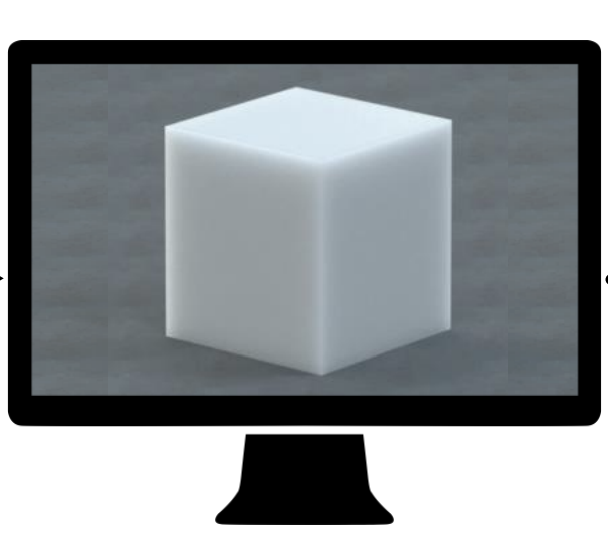 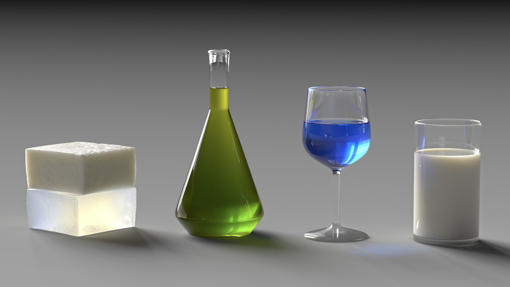 Che et at. 2018
Our Method
Gkioulekas et al. 2013
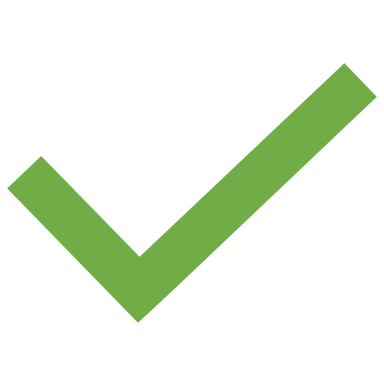 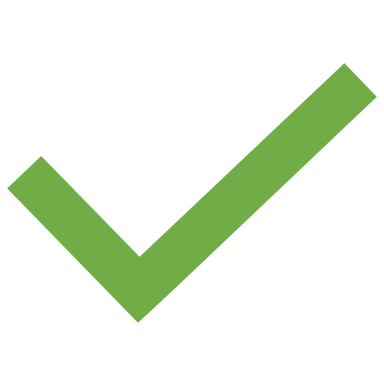 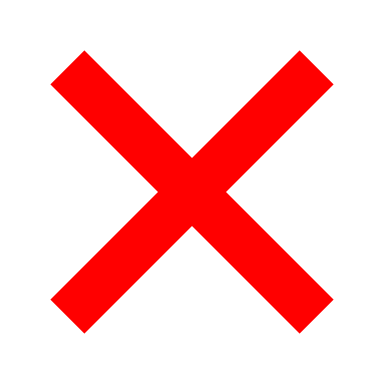 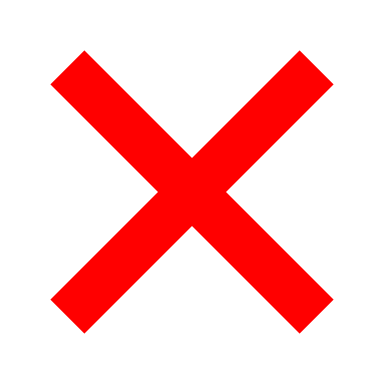 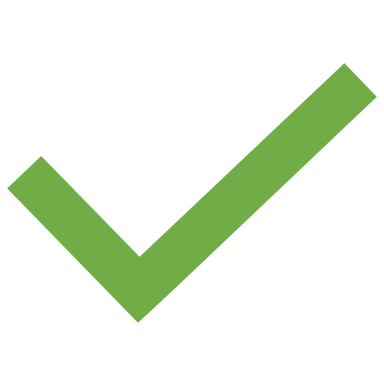 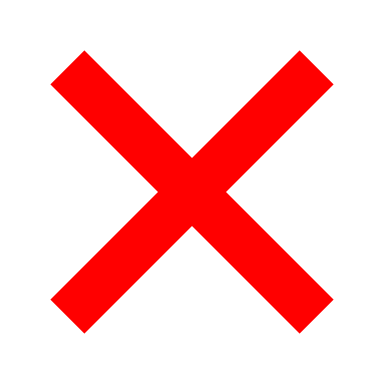 Geometry
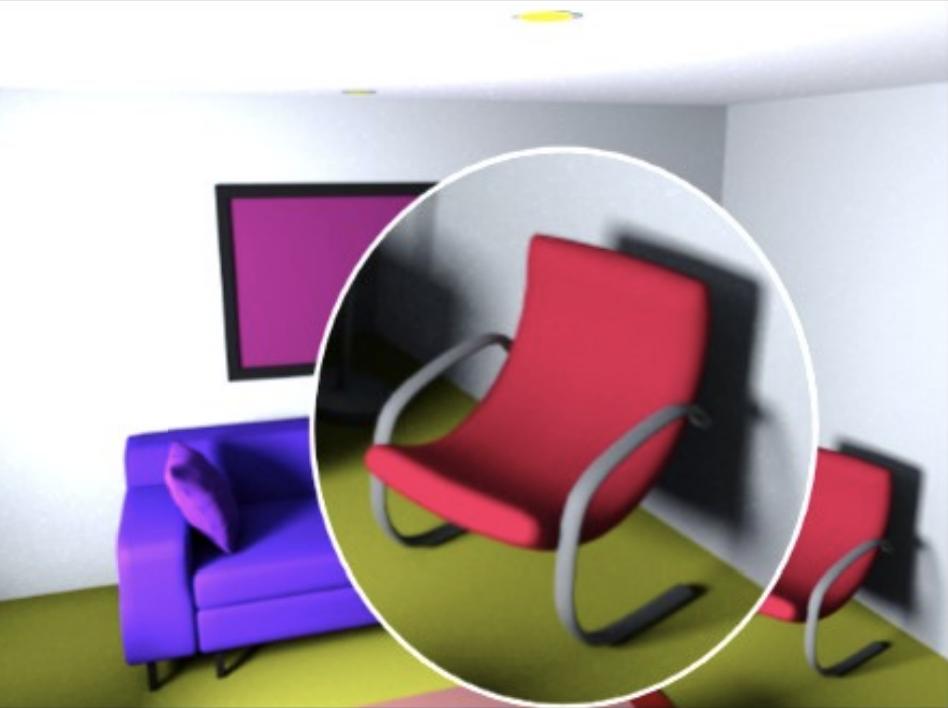 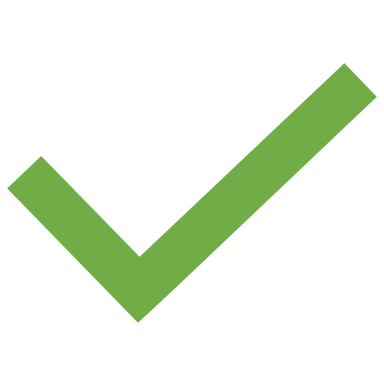 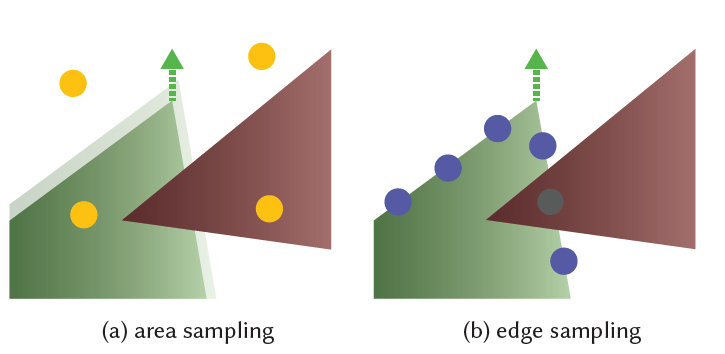 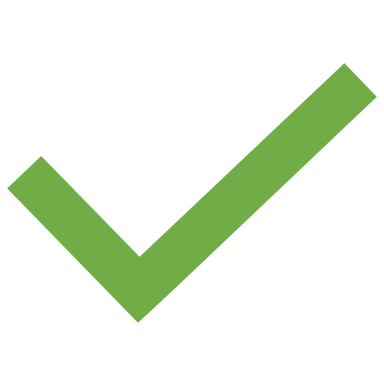 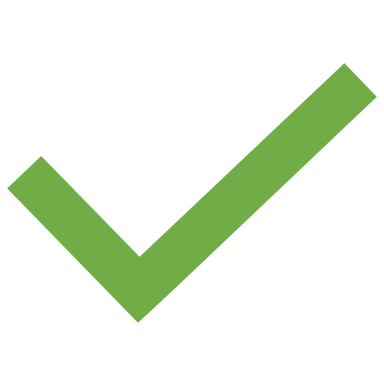 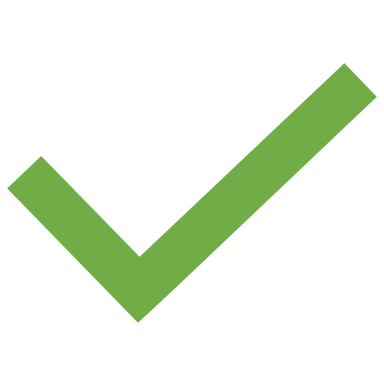 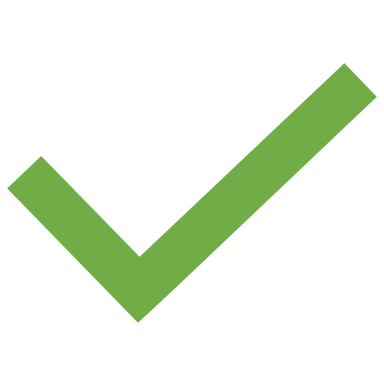 Surface effect
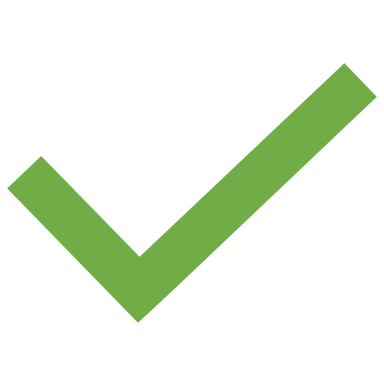 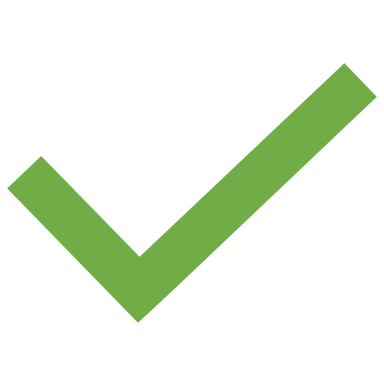 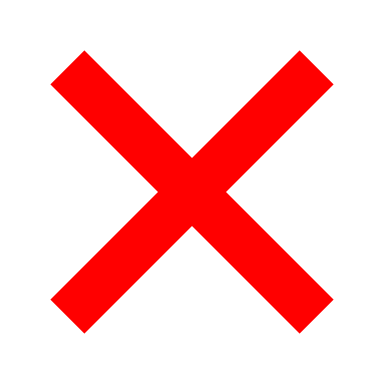 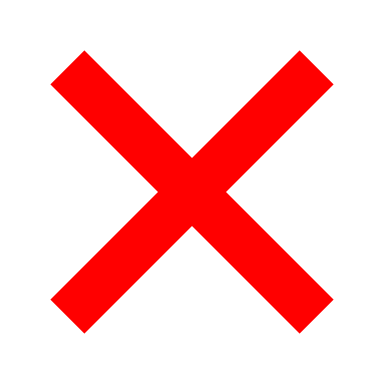 Volumetric effect
Li et at. 2018
Azinovic et al. 2019
[Speaker Notes: Previous techniques on differentiable rendering usually focus on computing image derivatives with respect to some specific parameters. Unfortunately, they lack the generality to handle complex light transport effects or to differentiate with respect to arbitrary scene parameters.

For example, some of them neglects volumetric effects while others cannot differentiate wrt geometry. 

(click) All these methods are theoretically special cases of our technique (pause).]
Our Contributions
Differential theory of radiative transfer
Captures all surface and volumetric light transport effects
Supports derivative computation with respect to any parameters
 
Monte Carlo estimator
Unbiased
Analogous to volumetric path tracing
[Speaker Notes: Our contributions include a new differential theory of radiative transfer. 

Our theory captures all surface and volumetric light transport effects and can handle arbitrary scene parameters.

Also, we introduce a new Monte Carlo method to  estimate image derivatives in an unbiased fashion.]
Recap: Radiative Transfer
[Speaker Notes: Before introducing our differential theory, let’s first revisit how radiative transfer works.

Under this framework, the radiance at a given point and direction is determined by the amount of light scattered into this direction behind the point. (click) The amount of in-scattered light is in turn computed by integrating light coming from all directions.]
Recap: Radiative Transfer Equation
Collision 
operator
Transport 
operator
Source
Radiative transfer equation (RTE)
A linear transport equation
[Speaker Notes: Mathematically this is described by the radiative transfer equation. Here we show the RTE in its operator form for simplicity, where the two operators describes what we just discussed.]
Differentiating the RTE
Differentiatingboth sides
Differentiating individual operators
[Speaker Notes: Computing derivative images generally requires differentiating the radiance. 
In case of radiative transfer, this boils down to differentiating both sides of the RTE.
(click) Specifically, to calculate the derivative of the right-hand side, we need to differentiate individual operators. 
Next, we show more details on how this can be done.]
Differentiating the Collision Operator
RTE:
Scattering
coefficient
Phase
function
?
Requires differentiatinga (spherical) integral
Differentiating the Collision Operator
Boundary term
(according to Reynolds transport theorem)
(according to Reynolds transport theorem)
[Speaker Notes: To differentiate this integral, the most common way is to exchange the order of differentiation and integration, which is precisely what most previous methods did.

(click) However, this can be incorrect when the integrand contains discontinuities that depend on the parameter.

(click) Instead, according to Reynolds theorem originated in fluid mechanics, we need to introduce an extra boundary term to capture the potential changes of discontinuities.]
Boundary term
change rate of discontinuity (in the normal direction)
discontinuities of integrand f
Sources of Discontinuity
The boundary term:
The boundary term:
Visibility
Normal
Sources of Discontinuity
The boundary term:
Sources of Discontinuity
The boundary term:
(with the absence of attenuation)
Discontinuities in 3D
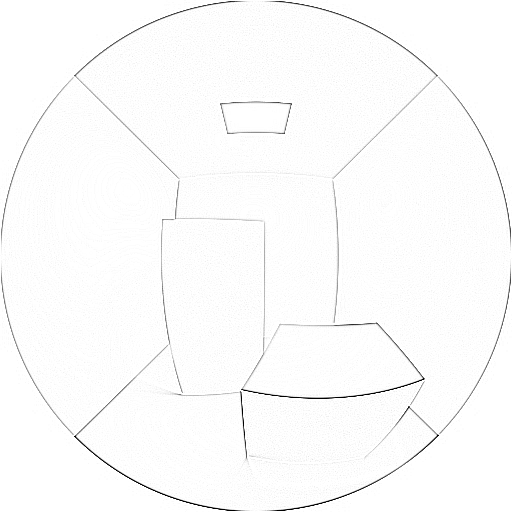 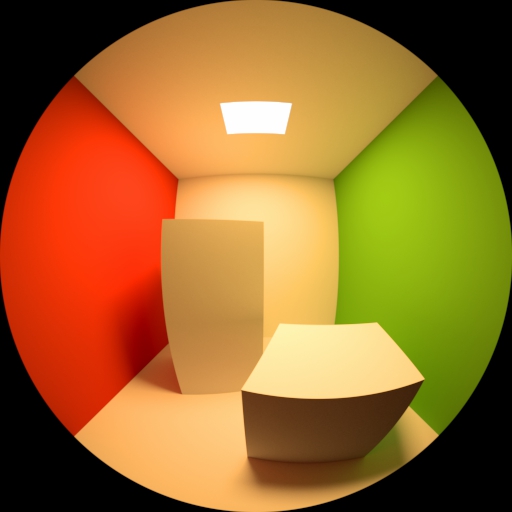 line integral
[Speaker Notes: Discontinuities in 3D are slightly more complicated.

Here we show a visualization of incoming radiance in a Cornell box scene. In this case, the discontinuities are spherical curves, and the boundary terms take the form of line integrals. For more details, please see the paper.]
Other Terms in the RTE
Transport operator
Transmittance
Source
[Speaker Notes: We differentiate the other terms of the RTE in a similar way. 
Also, the source term here can be governed by the rendering equation. 
We discuss all these in full details in our paper.

If you are interested in seeing the final result, (click)]
Full Radiance Derivative
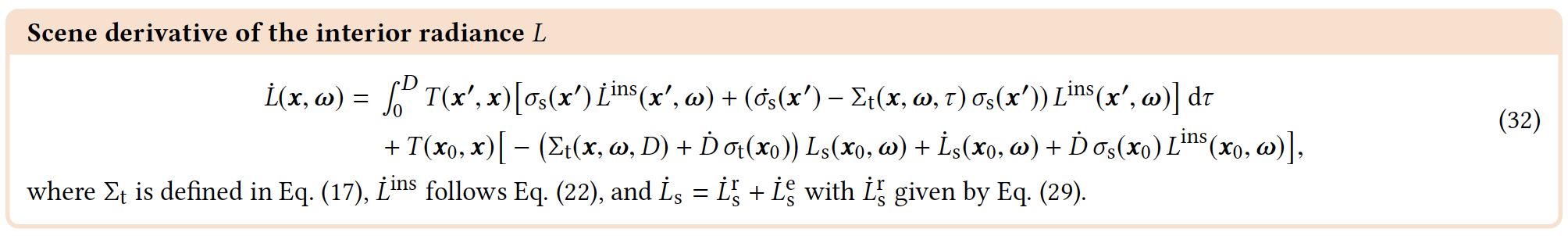 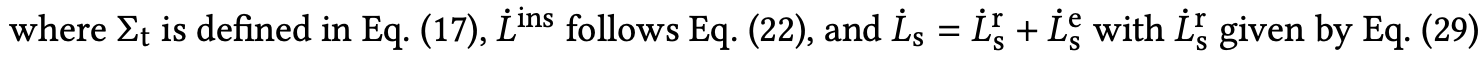 This is Eq. (32) of the paper
[Speaker Notes: … here is a quick preview. Please see our paper for all the juicy equations. (pause)]
Significance of the Boundary Terms
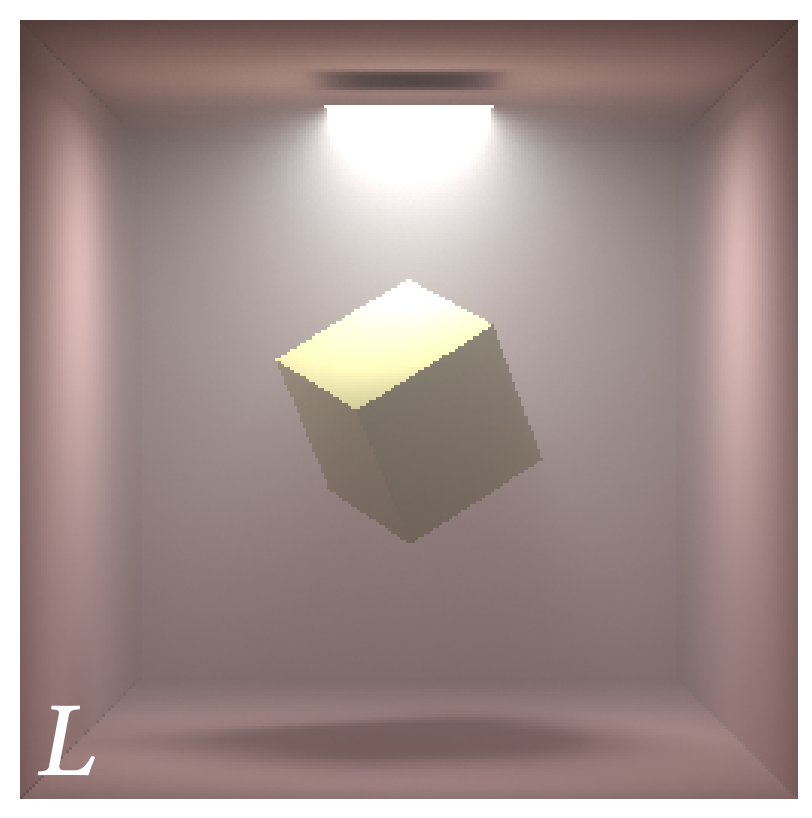 Orig. Image
Initial position
(constant)
[Speaker Notes: Before moving forward, I want to show the significance of the boundary terms.

In this example, we use a single parameter pi to control the vertical placement of both the box and the area light.]
Significance of the Boundary Terms
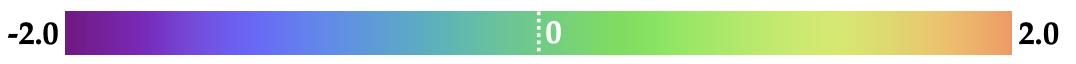 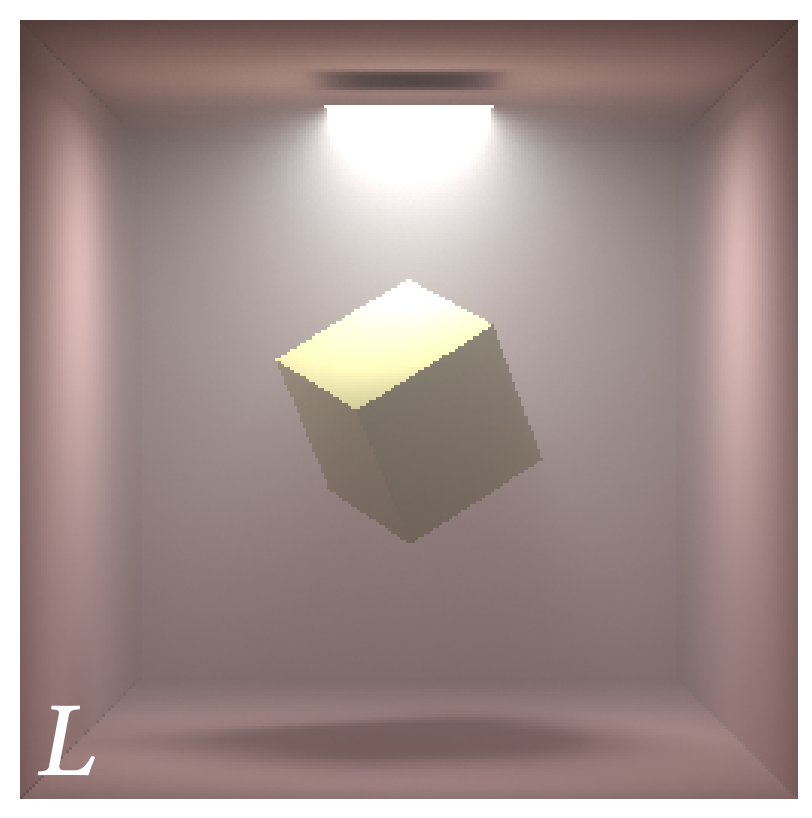 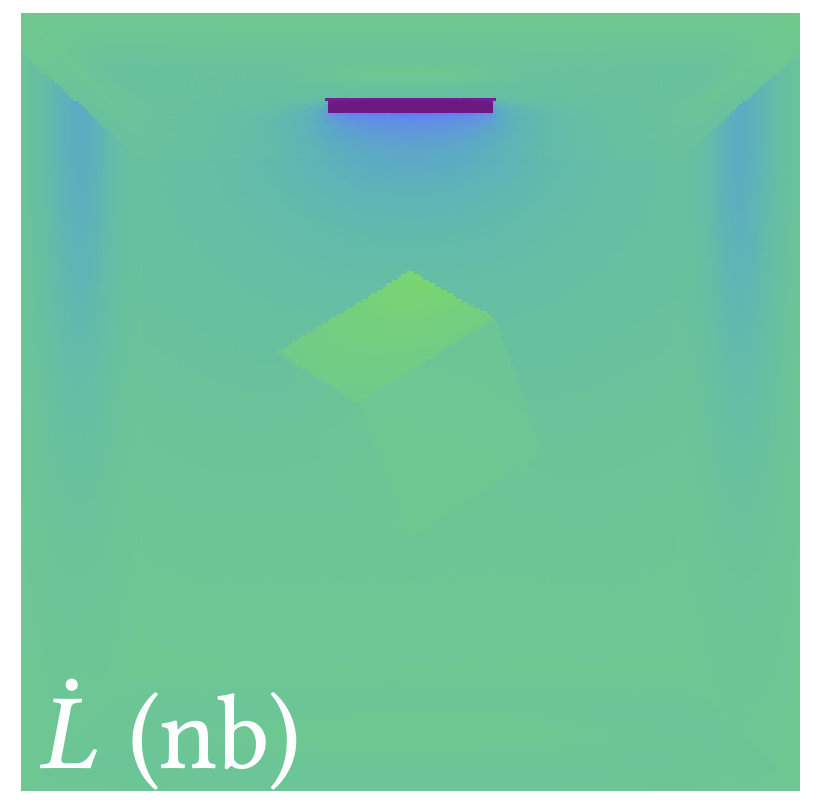 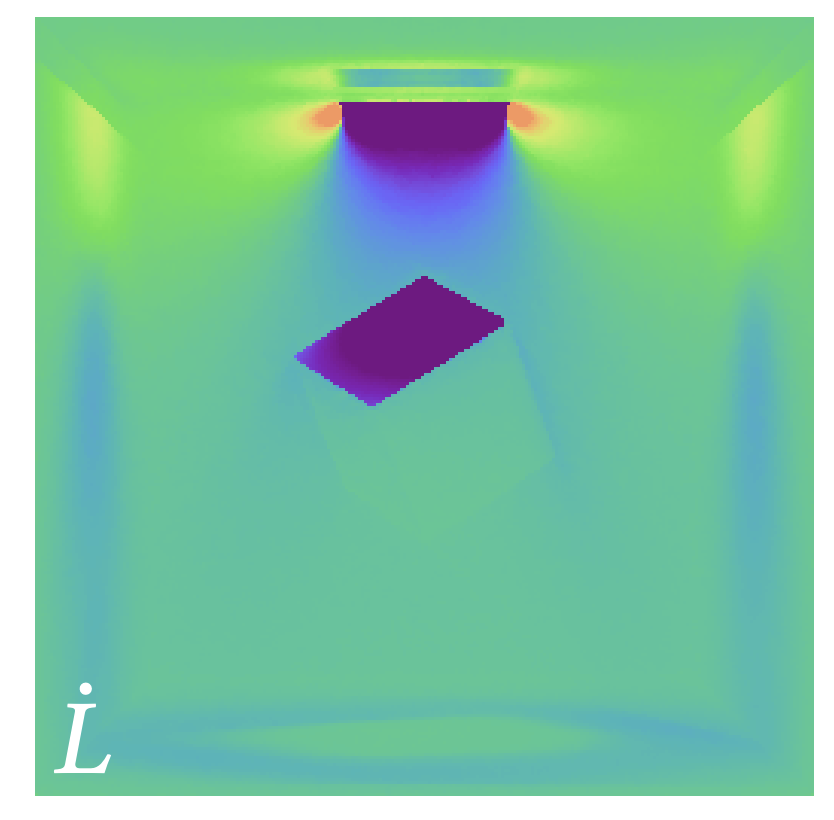 Deriv. Image
(no boundary term)
Orig. Image
Deriv. Image
[Speaker Notes: When computing the image derivative wrt this parameter, neglecting the boundary terms leads to an incorrect result shown on the right. (click) Notice that, the derivatives on the top of the cube do not even have the right sign.]
Differentiating the RTE: Summary
Key:
Tracking discontinuities of integrands
Establishing boundary terms accordingly
[Speaker Notes: To summarize, we discussed how the RTE can be differentiated. The key to proper handling of individual operators is to track integrand discontinuities and to establish the boundary integrals accordingly.]
Differential RTE
Boundary terms are included
Differential RTE
[Speaker Notes: Based on the RTE and its differentiation, we can write the radiance and its derivatives as a coupled system governed by a new linear transport equation (click), which we call the differential RTE.

(Click) Here, the boundary terms are captured by a new K star operator.

Because of the similarity between the differential and the original RTE, Monte Carlo solutions to the original can be adapted to solve the differential RTE. Specifically, we introduce a volumetric-path-tracing-like method to estimate L and its derivatives jointly.]
Differentiable Volumetric Path Tracing
Side Path 1
Side Path 2
Component 1:
Derivative of path throughput
[Speaker Notes: This process, which we call differentiable VPT, works as follows.

Similar to unidirectional VPT, our differentiable VPT computes the average contribution of a large number of sampled light paths. In our case, the contribution of each light path includes two main components. (click) The first one is given by the derivative of path throughput, which can normally be computed using automated differentiation.

(click) The second component corresponds to the boundary terms. Estimating them requires tracing side paths at each vertex of the main light path for calculating delta L, as illustrated here.

(click) Notice that tracing the side paths requires finding visibility discontinuities, which can be expensive in complex scenes.]
Results
[Speaker Notes: Next, we show some results.]
Results: Validation
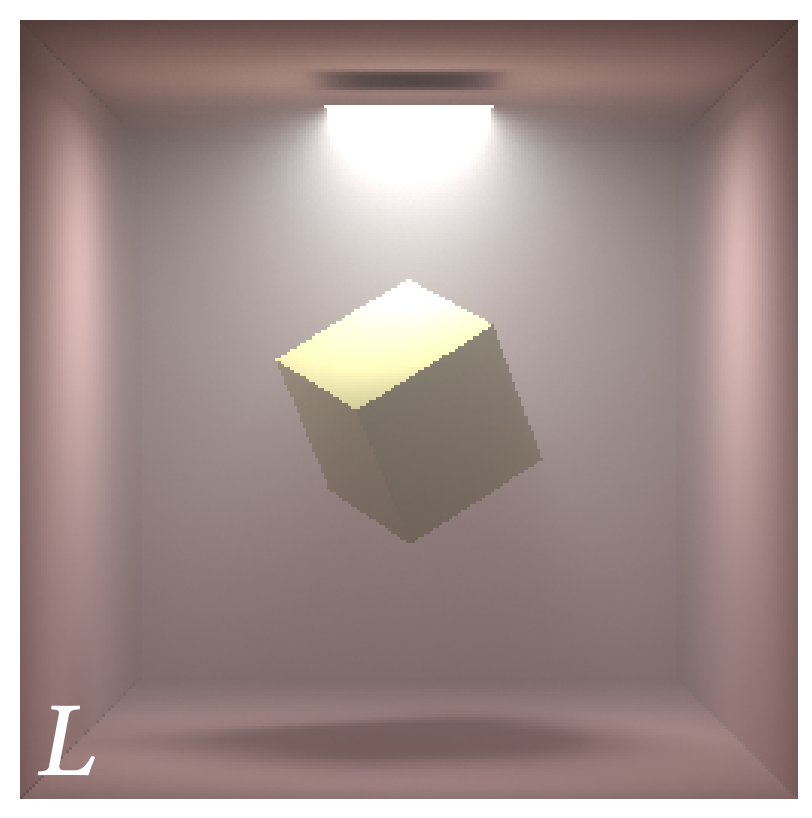 Orig. Image
Initial position
(constant)
[Speaker Notes: We first compare derivatives computed using our method and finite difference.

Again, we are using the same cornell-box-like scene with vertical displacement of the light and box.]
Results: Validation
Absolute difference
Finite Diff.
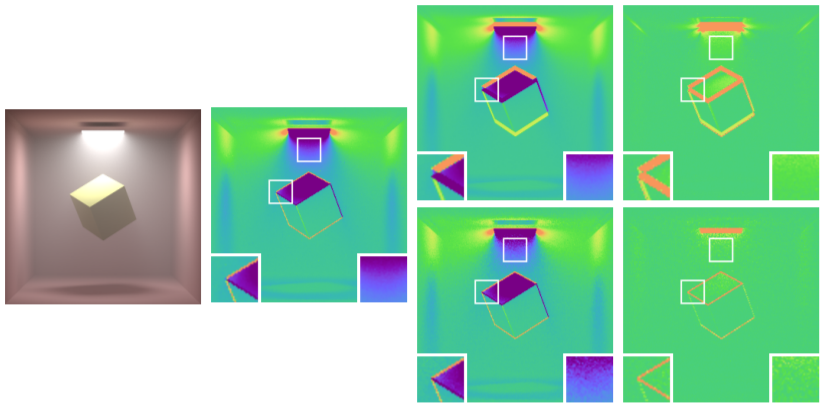 large spacing
small spacing
Orig. Image
Ours
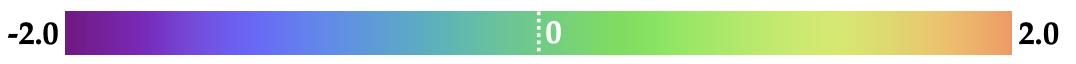 (equal-time comparison)
[Speaker Notes: We can see that FD results obtained with larger spacing (click) suffer from severe bias around object boundaries. (click) On the other hand, with small spacing, the results suffer from higher noise while still being biased. This is why finite difference is known to be inefficient when combined with Monte Carlo.

(click) In comparison, our technique is capable of producing much cleaner and unbiased derivative estimations.]
Results: Inverse Rendering
Scene configurations
participating media
changing geometry

Optimization
L2 loss for its simplicity
Any differentiable metric can be used with our method
[Speaker Notes: Now, we show some inverse rendering results using gradients estimated with our approach. All these examples involve participating media and changing geometry, making previous method inadequate. 

In all these examples, we take the target image as input and search for the optimal scene parameters that minimize the L2 loss between the target and rendered image generated using these parameters.]
Apple in a Box
Target
Optimization process
Parameters
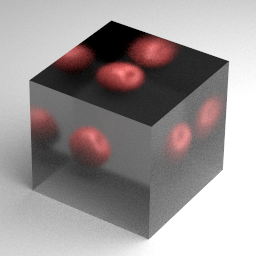 Apple position
Cube roughness
[Speaker Notes: The first example shown here is about an apple inside a cube with absorbing medium and a rough dielectric interface. We jointly optimize the location of the apple inside the cube as well as the surface roughness of the cube itself.

The optimization process is demonstrated using an animation. The performance number is shown in the table. (click)]
None-Line-of-Sight
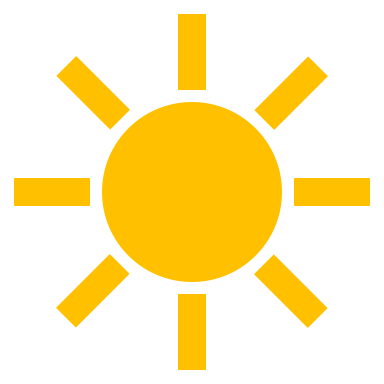 Medium orientation
(param)
Heterogeneous 
medium
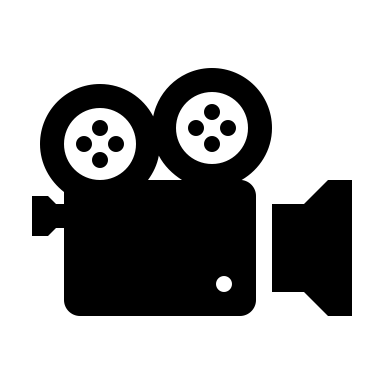 Density scaling
(param)
[Speaker Notes: Next, we show an example where heterogeneous medium casts a colored shadow onto the ground. We optimize the orientation as well as the a density scaling factor of this medium jointly by only looking at the shadow, mimicking a non-line-of-sight imaging scenario.]
None-Line-of-Sight
Target
Optimization process
Diff. View
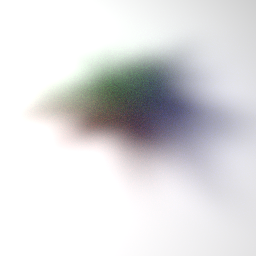 [Speaker Notes: A different view is also provided here only for better understanding of the optimization process, but only the shadow view is used for solving the inverse problem.]
Design-Inspired
Parameters
Spotlight A
Spotlight B
Light direction
Light color
Light falloff angle
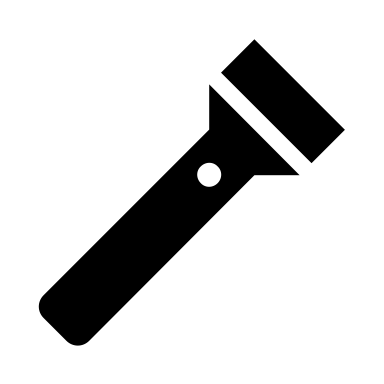 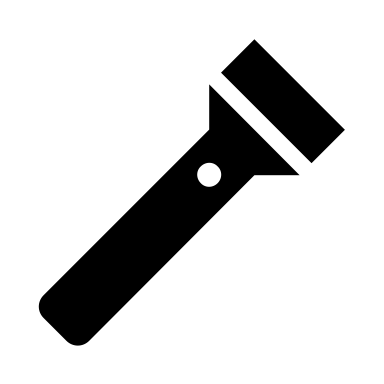 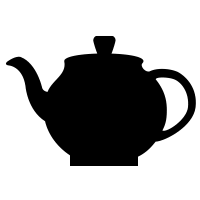 [Speaker Notes: Finally, I want to show an example inspired by lighting design. In the scene, a glossy teapot within a homogeneous medium is lit by two small spotlights. We search for the orientations, colors, and falloff angles of the spotlights to match the target image.]
Design-Inspired
Optimization process
Target
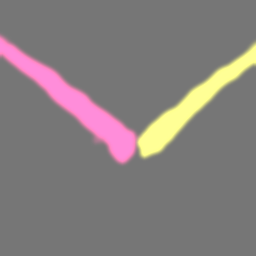 [Speaker Notes: Different from previous examples, the target image is a hand-drawn image.]
Limitations & future work
Differentiable VPT is slow due to the need to
Computing automated differentiation
Detecting visibility changes (e.g., object silhouettes)
Tracing side paths

Estimated derivatives are noisy
Needs better sampling methods
[Speaker Notes: Our work is only a first step in differential radiative transfer, and there are many exciting future research topics.

For example, differentiable VPT can be slow and may take 10x or 20x more time compared to conventional VPT at equal samples per pixel. This is due to the overhead introduced by autodiff and, more importantly, the need to detect object silhouettes and to trace side paths. Therefore, further research is needed to improve the performance of differentiable rendering. In fact, the next paper in this very session focuses on this topic.

Also, estimated derivatives are usually noisier than the original images because of the lack of efficient sampling techniques tailored for differentiable rendering.]
Conclusion
Differential theory of radiative transfer
Differentiating each operator of the RTE
Support differentiation wrt. arbitrary scene parameterizations

Monte Carlo estimator
Unbiased
Analogous to unidirectional path tracing
[Speaker Notes: To conclude, we introduced a differential theory of radiative transfer based on differentiating each operator of the RTE. Our theory enjoys the generality to handle a wide range of light transport effects and supports differentiation wrt arbitrary scene parameterizations. 

Also, to numerically estimate the derivatives, we introduce an unbiased Monte Carlo estimator analogous to unidirectional volumetric path tracing.]
Acknowledgment
Anonymous reviewers
Jerome Spanier

Funding
NSF grants 1717178, 1730147, 1816041, 1900849, and 1900927
NVIDIA fellowship
Ronald L. Graham Chair
UC San Diego Center for Visual Computing
[Speaker Notes: We are grateful to the anonymous reviewers and Jerome Spanier for their helpful suggestions. We would also like to thank our funding agencies.]
Thank you
Differential radiative transfer equation (DRTE)
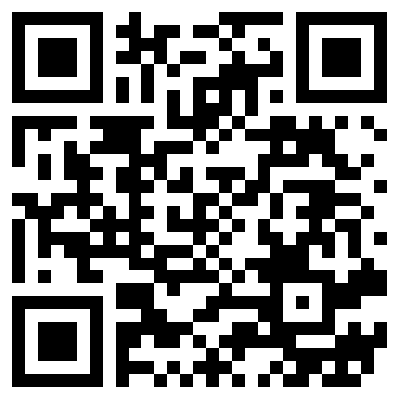 Project Webpage
[Speaker Notes: Thank you for your attention. We will release our implementation as well as paper latex code soon.]